Legacy transcripts
Development Meeting
May 28, 2020
Objective
To show progress on development of the application.
Re-introduce the project to existing workgroup members and bring new members up to speed.
Get answers to some questions of usage and functionality.
Iterative development
Iterative development is a way of breaking down the software development of a large application into smaller chunks. In iterative development, feature code is designed, developed and tested in repeated cycles. With each iteration (called Sprints), additional features can be designed, developed and tested until there is a fully functional software application ready to be deployed to customers.1

1Rouse, Margaret, and Yvette Francino. “What Is Iterative Development? - Definition from WhatIs.com.” SearchSoftwareQuality, 2011, searchsoftwarequality.techtarget.com/definition/iterative-development.
3
What it is
Legacy Transcripts is a web-based application.
Data is pulled from legacy systems into a single database.
Usage is for colleges that have transitioned to ctcLink.

Meets OCIO standards on security, accessibility
Responsive design
4
Test application and evaluate
Initial testing will begin at the end of Sprint 4
SBCTC and workgroup evaluates results from testing
Iterative development process repeats if testing produces errors or missing design elements
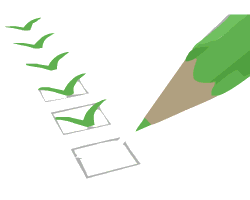 deploy
OTHER DUTIES
SBCTC deploys application
Workgroups assists with developing system communication
SBCTC maintains project web site 
SBCTC monitors and reports on project activities and timelines
Questions & Clarifications
New legislation for suppressing transcripts for punitive actions – what effects?
Wording if student record not found student search – Next Steps.
Students with multiple SIDs in same school, search failures, how often?.
Junk records – (missing names or marked with **, etc) remove?
7
Questions & Clarifications (2)
Explain Merge/Deduplicate (split?) and functionality needed.
Privacy block – simple yes/no? What are the restrictions and overrides?
Allow any editing of SSN? Student and/or staff.
Which address should print on transcript? Student’s account or that in the transcript data?
8
Questions & Clarifications (3)
Are additional fields from legacy needed? Advisor ID, Branch, Transcript Tracking, etc.
Do we need an Address 2 field? Not in legacy, but could be of use?

Note that test data is obfuscated – data is generated and randomized.
9
Project website: 
https://www.sbctc.edu/colleges-staff/it-support/legacy-applications/legacy-transcript-project/

Any questions?
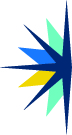 David Coffman
Senior Software Engineer
Washington State Board for Community and Technical Colleges
dcoffman@sbctc.edu • o: 360-704-4374 • f: 360-704-4414